Formación digital de calidad para estudiantes con necesidades espciales
ref. DigCompEdu Área 5: Empoderar a los estudiantes
Socio: Aalborg Handelsskole
Objetivos
Al finalizar este módulo serás capaz de:
Necesidades especiales
Identificar a los estudiantes con discapacidades físicas, mentales o neurológicas.
Roles de coaching y tutoría
Conocer los roles de coach y tutor.
Entorno de aprendizaje de apoyo
Configurar y diseñar un entorno de aprendizaje de apoyo.
Tecnología de asistencia
Saber cómo la tecnología asistiva puede apoyar a los estudiantes con necesidades especiales.
Índice de contenidos
Proporcionar educación para todos
Roles de coaching y tutoría
Necesidades especiales
Tecnología asistiva
Entorno de aprendizaje de apoyo
1.1 Proporcionar educación para todo
1.2 Cómo identificar estudiantes con necesidades educativas especiales
2.1 Coaching y tutoría
2.2 Trabajar con los estudiantes
2.3 Acerca de la tutoría
2.4 Los estudiantes son diferentes
3.1 ¿Cómo podemos ayudar a los estudiantes con necesidades especiales?
3.2 ¿Qué puedes hacer para ayudar a los estudiantes con dislexia?
3.3 ¿Qué puede hacer para ayudar a los estudiantes con discapacidades mentales?
3.4 ¿Qué puedes hacer para ayudar a los estudiantes con discapacidades físicas?
3.5 Crear un entorno de aprendizaje de apoyo
3.6 Estrategias de aula
4.1 ¿Cómo podemos ayudar a los estudiantes con necesidades especiales?
4.2 Software de texto a voz
4.3 Software de voz a texto
4.4 Software de lector de pantalla
4.5 OCR y Scan-to-document
Necesidades especiales
1.1 Proporcionar educación para todos
Estudiantes
Los alumnos con necesidades especiales son alumnos con discapacidades físicas, mentales o neurológicas.

Estos alumnos pueden necesitar apoyo en su aprendizaje y tareas escolares.
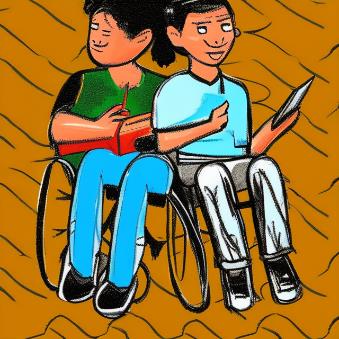 Ejemplos
Algunos ejemplos de alumnos con necesidades especiales son los que tienen :
- Dislexia (por ejemplo, lectura o escritura)
- Discapacidades físicas (p. ej., movilidad, visión)
- Problemas de salud mental (p. ej., ansiedad, depresión)
- Otras dificultades de aprendizaje. (por ejemplo, programación horaria, visión de conjunto, etc. )
Necesidades especiales
1.1 Proporcionar educación para todos
Servicio de Educación Especial
Los alumnos con necesidades especiales pueden recibir servicios de educación especial si tienen una discapacidad que afecte a su capacidad de aprendizaje.. 

Los programas de educación especial proporcionan a los alumnos las herramientas que necesitan para triunfar en la escuela y en la vida.
Ejemplos
Asesoramiento y tutoría
Orientación en lectura y escritura
Apoyo pedagógico
Tecnología de apoyo
Software de educación especial
Cursos personalizados
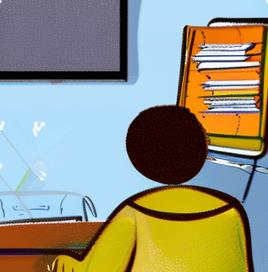 Necesidades especiales
1.2 Cómo identificar a los alumnos con necesidades educativas especiales
Observación
Los profesores y demás personal escolar pueden observar el comportamiento de los alumnos
Evaluaciones 
Evaluaciones formales como pruebas estandarizadas y evaluaciones en clase.
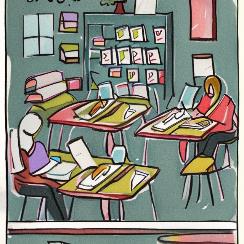 A
B
Aportaciones de padres y profesores
pueden proporcionar información valiosa sobre los puntos fuertes y débiles del alumno.
Proceso de derivación
Las derivaciones son revisadas por profesionales, que determinarán si el alumno reúne los requisitos para recibir apoyo educativo especial.
C
D
Necesidades especiales
Es importante
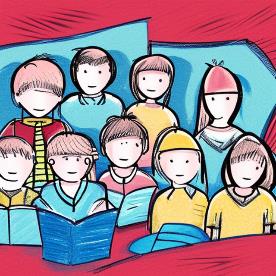 tomar nota de que el proceso para identificar a los alumnos con necesidades educativas especiales y proporcionarles apoyo educativo especial varía según el país y el sistema educativo
En algunos casos
puede determinarse que los alumnos necesitan apoyo educativo especial en función de criterios específicos o categorías de discapacidad, mientras que en otros casos la atención se centra en las necesidades individuales del alumno y en cómo se le puede apoyar para que tenga éxito en la escuela.
Necesidades especiales
Resumen:
Estudiantes con necesidades especiales
Estudiantes con discapacidades físicas, mentales o neurológicas.
Proporcionar educación para todos
Los programas de educación especial proporcionan a los alumnos las herramientas que necesitan para tener éxito en la escuela y en la vida.
Identificar a los alumnos con necesidades educativas especiales
Observación, Evaluaciones, Aportaciones de padres y profesores, Proceso de derivación
Proceso de identificación de los estudiantes
Varía según el país y el sistema educativo
Necesidades especiales
Por favor responde a las siguientes preguntas:
¿Cuál de estas es una necesidad especial?
Pasividad
Absurdez
Dislexia

¿Cuál de estos puede ayudar a identificar a los estudiantes con necesidades especiales? 
Dormir
Cantar
Observación

¿El servicio de educación especial ayuda con?
Asesoramiento y tutoría
Ayuda financiera
Transporte

Proceso para identificar a los estudiantes:
Siempre es realizado por un profesor
Variía según el país y el sistema educativo
Es una nueva prueba estandarizada
Soluciones al test
Aquí están las respuestas:
¿Cuál de estas es una necesidad especial?
Pasividad
Absurdez
Dislexia

¿Cuál de estos puede ayudar a identificar a los estudiantes con necesidades especiales? 
Dormir
Cantar
Observación

¿El servicio de educación especial ayuda con?
Asesoramiento y tutoría
Ayuda financiera
Transporte

Proceso para identificar a los estudiantes:
Siempre es realizado por un profesor
Varía según el país y el sistema educativo
Es una nueva prueba estandarizada
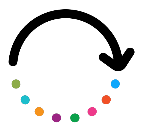 Roles de coaching y tutoría
2.1 Coaching y tutoría
El coaching y la tutoría son dos tipos de apoyo educativo que pueden proporcionarse a los estudiantes para ayudarles a tener éxito en la escuela.
Coaching
El coaching suele referirse a la provisión de instrucción o formación especializada en una materia o habilidad específica, con el objetivo de ayudar al alumno a mejorar su rendimiento en esa área. Puede impartirlo un profesor, un especialista o un formador externo, y puede tener lugar en grupo o individualmente.
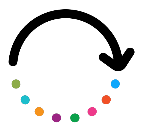 Tutoría
La tutoría, por su parte, se refiere normalmente a la instrucción individual proporcionada por un tutor para ayudar a un estudiante a comprender una materia o habilidad específica. Los tutores pueden ser profesores, expertos en la materia u otras personas cualificadas que proporcionan instrucción personalizada y apoyo para ayudar a los estudiantes a aprender y mejorar sus habilidades. La tutoría puede tener lugar en diversos entornos, como en persona, en línea o en pequeños grupos.
Roles de coaching y tutoría
2.2 Trabajar con los estudiantes
Trabajar con un estudiante
Un formador puede trabajar con un estudiante para identificar sus necesidades y objetivos específicos, y puede proporcionar instrucción personalizada y apoyo para ayudar al estudiante a progresar y tener éxito.

El coaching también puede consistir en proporcionar retroalimentación y orientación, establecer objetivos y puntos de referencia, y supervisar los progresos a lo largo del tiempo. 
Variedad de materias
El coaching puede utilizarse para apoyar a los estudiantes en diversas materias y áreas, como los estudios, el atletismo, las artes y otras actividades extraescolares. 

Puede ser especialmente beneficioso para los estudiantes que tienen dificultades con una asignatura concreta o que necesitan apoyo adicional para alcanzar sus objetivos académicos o personales.
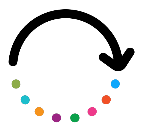 Roles de coaching y tutoría
2.3 Sobre la tutoría
Tutoría
es un tipo de apoyo educativo que consiste en una enseñanza individualizada impartida por un tutor para ayudar al alumno a comprender una materia o habilidad específica..
Tutores 
pueden ser profesores, expertos en la materia u otras personas cualificadas que imparten una enseñanza personalizada y prestan apoyo para ayudar a los alumnos a aprender y mejorar sus capacidades.
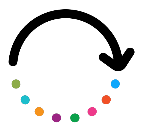 A
B
Tutoría
puede tener lugar en diversos entornos, como en persona, en línea o en pequeños grupos
Tutoría
puede ser una forma eficaz de apoyar a los estudiantes, ya que permite un enfoque más individualizado y centrado en el aprendizaje.
C
D
Roles de coaching y tutoría
2.4 Los estudiantes son diferentes
Cada alumno aprende de una forma distinta, por lo que puede ser útil utilizar diversas estrategias pedagógicas para ayudar a los alumnos con necesidades especiales.
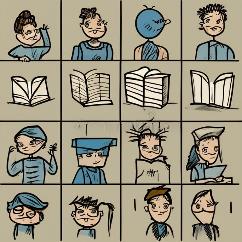 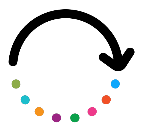 Puede ser
Enseñanza diferenciada, Actividades prácticas, Ayudas visuales, Materiales de adaptación, Tecnología de apoyo, Aprendizaje individual, Aprendizaje cooperativo.
Roles de coaching y tutoría
Resumen:
Coaching y tutoríaAmbos son tipos de apoyo educativo que pueden proporcionarse a los estudiantes para ayudarles a tener éxito en la escuela.
Trabajar con estudiantesUn coach puede trabajar con un estudiante para identificar sus necesidades y objetivos específicos.
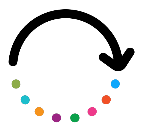 Tutoría
Es un tipo de apoyo educativo que ayuda al alumno a comprender una materia o destreza específica.
Los estudiantes son diferentes
Cada alumno aprende de una forma diferente, por lo que puede ser útil utilizar diversas estrategias didácticas.
Roles de coaching y tutoría
Por favor, responde a las siguientes preguntas:
¿El coaching puede ser proporcionado por un?
Co-estudiante
Amigo
Especialista

¿Un tutor puede ser un?
Amigo
Profesor
Vecino


¿Cuándo puede tener lugar una tutoría? 
En los descansos
Online
Al dar conferencias


¿Una variedad de estrategia de enseñanza puede ser?
Enseñanza en el aula
Conferencias
Tecnologías de asistencia
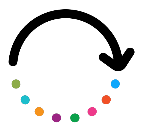 Soluciones al test
Aquí están las respuestas:
¿El coaching puede ser proporcionado por un?
Co-estudiante
Amigo
Especialista

¿Un tutor puede ser un?
Amigo
Profesor
Vecino


¿Cuándo puede tener lugar una tutoría? 
En los descansos
Online
Al dar conferencias


¿Una variedad de estrategia de enseñanza puede ser?
Enseñanza en el aula
Conferencias
Tecnologías de asistencia
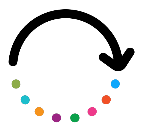 Entorno de aprendizaje de apoyo
3.1 ¿Cómo podemos ayudar a los estudiantes con necesidades especiales?
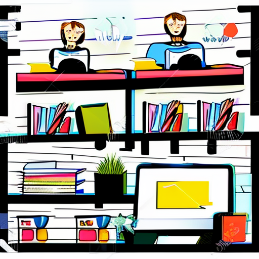 Proporcionando un entorno de aprendizaje de apoyo
Crear un entorno de aprendizaje positivo y de apoyo puede ayudar a los alumnos con necesidades especiales a sentirse cómodos y seguros en el aula.
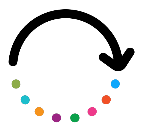 Esto puede implicar una rutina estructurada y predecible, el uso de apoyos visuales y otras ayudas visuales, y la adaptación de materiales y tareas según sea necesario para satisfacer las necesidades del alumno.
Puedes hacerlo con ayudas digitales
Entorno de aprendizaje de apoyo
3.2 ¿Cómo puedes ayudar a los estudiantes con dislexia?
Utilizar tecnología asistiva: Existen diversas tecnologías de apoyo, como los programas de conversión de texto a voz y los programas de reconocimiento de voz, que pueden ayudar a los alumnos con dislexia a acceder a los materiales escritos.
Alfabetización estructurada: La alfabetización estructurada es un tipo de enseñanza de la lectura que hace hincapié en la estructura del lenguaje, incluidos los fonemas, las sílabas y las raíces. Este enfoque puede ser especialmente útil para los alumnos con dislexia.
Enseñanza multisensorial: La enseñanza multisensorial utiliza una combinación de técnicas visuales, auditivas y cinestésicas (basadas en el movimiento) para enseñar a leer y deletrear. Este enfoque puede ser eficaz para los alumnos con dislexia, ya que les permite utilizar múltiples sentidos para procesar la información.
Adaptaciones: Las adaptaciones son modificaciones o ajustes del entorno de aprendizaje que pueden ayudar a nivelar las condiciones de los alumnos con dislexia. Algunos ejemplos de adaptaciones son el tiempo extra en los exámenes, el acceso a una calculadora o el uso de un procesador de textos.
Colaboración con especialistas: Puede ser útil trabajar con especialistas, como un especialista en lectura o un especialista en aprendizaje, para identificar las necesidades específicas de un alumno con dislexia y desarrollar un plan individualizado para apoyar su aprendizaje.
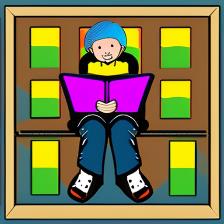 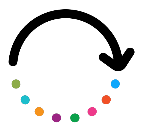 Entorno de aprendizaje de apoyo
3.3 ¿Cómo puedes ayudar a los estudiantes con discapacidades psíquicas?
Utilizar tecnología asistiva : Las tecnologías de apoyo, como los programas informáticos de conversión de texto a voz y de reconocimiento de voz, pueden ayudar a los alumnos con discapacidad mental a acceder a los materiales escritos y a comunicarse con mayor eficacia.
Adaptaciones: Las adaptaciones son modificaciones o ajustes del entorno de aprendizaje que pueden ayudar a nivelar las condiciones de los alumnos con discapacidades psíquicas. Algunos ejemplos de adaptaciones son el tiempo extra en los exámenes, el acceso a una calculadora o el uso de un procesador de textos.
Colaboración con especialistas: Puede ser útil trabajar con especialistas, como un especialista en aprendizaje o un terapeuta ocupacional, para identificar las necesidades específicas de un alumno con discapacidad mental y desarrollar un plan individualizado de apoyo a su aprendizaje.
Rutinas y horarios estructurados: Proporcionar a los alumnos con discapacidad mental rutinas y horarios estructurados puede ayudarles a sentirse más seguros y más capaces de gestionar su tiempo y sus responsabilidades.
Ayudas visuales: Las ayudas visuales, como imágenes, diagramas y gráficos, pueden ayudar a los alumnos con discapacidad mental a comprender y retener mejor la información.
Enseñanza en grupos reducidos: La enseñanza en grupos reducidos, en la que un alumno trabaja con un profesor o tutor y un pequeño grupo de compañeros, puede ser especialmente eficaz para los alumnos con discapacidad mental. Esto permite una atención y un apoyo más individualizados.
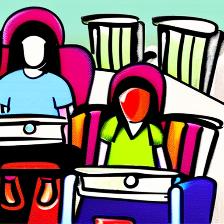 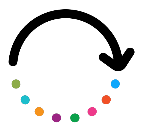 Entorno de aprendizaje de apoyo
3.4 ¿Cómo puedes ayudar a los estudiantes con discapacidades físicas?
Tecnología asistiva: Las tecnologías de apoyo, como los teclados adaptativos, los programas de conversión de voz a texto y los dispositivos de conmutación, pueden ayudar a los alumnos con discapacidades físicas a acceder a los materiales escritos y a comunicarse con mayor eficacia.
Adaptaciones: Las adaptaciones son modificaciones o ajustes del entorno de aprendizaje que pueden contribuir a igualar las condiciones de los alumnos con discapacidades físicas. Algunos ejemplos son el tiempo extra en los exámenes, el acceso a una calculadora o el uso de un procesador de textos.
Colaboración con especialistas: Puede ser útil trabajar con especialistas, como un fisioterapeuta o un terapeuta ocupacional, para identificar las necesidades específicas de un alumno con una discapacidad física y desarrollar un plan individualizado para apoyar su aprendizaje.
Equipamiento adaptativo: El uso de equipos de adaptación, como pupitres y sillas modificados, puede ayudar a los alumnos con discapacidades físicas a participar más plenamente en clase.
Ayudas visuales: Las ayudas visuales, como imágenes, diagramas y gráficos, pueden ayudar a los alumnos con discapacidades físicas a comprender y retener mejor la información.
Enseñanza en grupos reducidos: La enseñanza en grupos reducidos, en la que un alumno trabaja con un profesor o tutor y un pequeño grupo de compañeros, puede ser especialmente eficaz para los alumnos con discapacidades físicas. Esto permite una atención y un apoyo más individualizados.
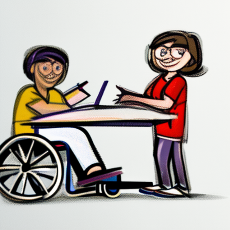 Entorno de aprendizaje de apoyo
3.5 Crear un entorno de aprendizaje de apoyo
Expectativas y normas claras
Comunica claramente a tus alumnos tus expectativas de comportamiento, hábitos de trabajo y participación. El uso de herramientas digitales puede ayudar a crear una sensación de estructura y previsibilidad.
Cultura del aula positiva
Fomenta la comunicación abierta, la inclusión y el respeto entre tus alumnos. Un entorno seguro y de apoyo puede conducir a un aprendizaje y un crecimiento más profundos.
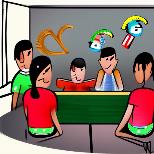 A
B
Sentido de pertenencia
Haz un esfuerzo por implicar a tus alumnos en las actividades y debates de clase, y anímales a participar. De este modo, los alumnos se sentirán valorados y parte integrante de la comunidad de la clase.
Fomentar la asunción de riesgos y los errores
Cometer errores es una parte natural del proceso de aprendizaje. Anima a tus alumnos a hacer preguntas, expresar sus ideas y probar cosas nuevas, aunque no salgan perfectas a la primera.
C
D
23
Entorno de aprendizaje de apoyo
3.6 Estrategias en el aula
Es importante establecer expectativas claras, crear una cultura positiva en el aula, fomentar el sentimiento de pertenencia, proporcionar recursos y apoyo, animar a asumir riesgos y cometer errores, y mostrar interés por los alumnos.
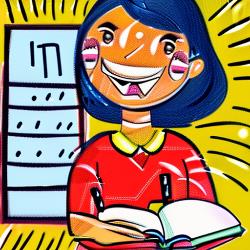 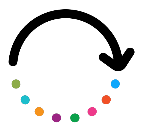 Aplicando estas estrategias, puedes crear un entorno de aprendizaje propicio y estimulante que ayude a tus alumnos a tener éxito.
Entorno de aprendizaje de apoyo
Resumen:
¿Cómo podemos ayudar a los estudiantes con necesidades especiales?
Puedes utilizar ayudas digitales.
Estudiantes con dislexia
Compatible con programas de conversión de texto a voz y de reconocimiento de voz.
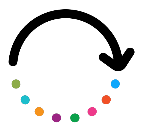 Estudiantes con discapacidades psíquicas
Las ayudas visuales, como imágenes, diagramas y gráficos, pueden ayudar a los alumnos con discapacidades mentales.
Estudiantes con discapacidades físicas
Los pupitres y sillas adaptados pueden ayudar a los alumnos con discapacidades físicas a participar más plenamente en clase.
Entorno de aprendizaje de apoyo
Por favor responde a las siguientes preguntas:
El entorno de aprendizaje de apoyo puede ayudar a los estudiantes con necesidades especiales a sentirse:
Responsables y conscientes
Cómodos y seguros
Nerviosos e intranquilos
Las adaptaciones pueden incluir:
Tiempo extra en las pruebas
Menos amigos
Deberes extra


Se puede crear un entorno de aprendizaje de apoyo mediante:
Expectativas y reglas claras
Menos reglas y uso de palabras
Descansos más cortos

Puedes crear un entorno de aprendizaje solidario y enriquecedor mediante:
Tocar música en el aula
Aislar a los estudiantes con necesidades especiales
Implementar estrategias
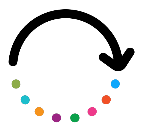 Soluciones al test
Aquí están las respuestas:
El entorno de aprendizaje de apoyo puede ayudar a los estudiantes con necesidades especiales a sentirse:
Responsables y conscientes
Cómodos y seguros
Nerviosos e intranquilos
Las adaptaciones pueden incluir:
Tiempo extra en las pruebas
Menos amigos
Deberes extra


Se puede crear un entorno de aprendizaje de apoyo mediante:
Expectativas y reglas claras
Menos reglas y uso de palabras
Descansos más cortos

Puedes crear un entorno de aprendizaje solidario y enriquecedor mediante:
Tocar música en el aula
Aislar a los estudiantes con necesidades especiales
Implementar estrategias
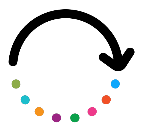 Tecnología asistiva
4.1 ¿Cómo podemos ayudar a los alumnos con necesidades especiales?
Software / Hardware
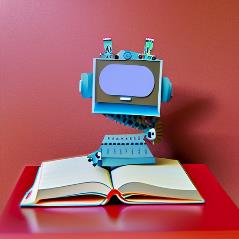 Por tecnología de apoyo se entiende cualquier tipo de tecnología o dispositivo que se utilice para ayudar a personas con discapacidad o necesidades especiales a realizar tareas que de otro modo les resultarían difíciles o imposibles.
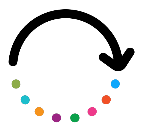 Tecnología asistiva
4.2 Software de conversión de texto a voz
Convierte texto escrito en palabras habladas : Esto puede ser útil para personas con deficiencias visuales, dislexia u otras dificultades de lectura.

Puede utilizarse con una gran variedad de dispositivos: Esto puede incluir ordenadores, smartphones, tabletas y otros dispositivos electrónicos.

Útil para diversos fines: Por ejemplo, las personas pueden utilizar el software de texto a voz para escuchar libros electrónicos, acceder a contenidos en línea o hacer que les lean documentos en voz alta.

Personalización: Muchos programas de conversión de texto a voz permiten a los usuarios ajustar la velocidad y el tono de las palabras habladas, así como la voz utilizada para leer el texto.

Útil para personas con distintas discapacidades: Además de las personas con problemas visuales o dificultades de lectura, el software de texto a voz puede ser útil para personas con discapacidades cognitivas o de aprendizaje, discapacidades auditivas u otras dificultades.
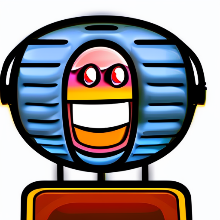 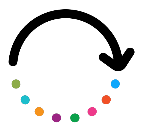 Tecnología asistiva
4.3 Software de conversión de voz a texto
El software de conversión de voz a texto convierte las palabras habladas en texto escrito: Esto puede ser útil para las personas que tienen dificultades para teclear o escribir debido a impedimentos físicos, dificultades cognitivas u otros retos.

Puede utilizarse con distintos dispositivos: Esto puede incluir ordenadores, teléfonos inteligentes, tabletas y otros dispositivos electrónicos.

Útil para diversos fines: Por ejemplo, las personas pueden utilizar el software de voz a texto para tomar notas, escribir correos electrónicos o crear documentos.

Personalización: Muchos programas de voz a texto permiten a los usuarios ajustar la velocidad y el tono de las palabras habladas, así como la voz utilizada para leer el texto.

Útil para personas con distintas discapacidades: Además de las personas con discapacidades físicas o dificultades para escribir, el software de voz a texto puede ser útil para personas con discapacidades cognitivas o de aprendizaje, discapacidades auditivas u otras dificultades.
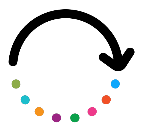 Tecnología asistiva
4.4 Software lector de pantalla
El software lector de pantalla está diseñado para ayudar a las personas con discapacidad visual: Lee en voz alta el texto y otra información que aparece en la pantalla de un ordenador, lo que permite a estas personas acceder a los contenidos digitales.

Puede utilizarse con distintos dispositivos: Esto puede incluir ordenadores, teléfonos inteligentes, tabletas y otros dispositivos electrónicos.

Diferentes propósitos: Por ejemplo, las personas pueden utilizar el software lector de pantalla para acceder a sitios web, leer correos electrónicos o acceder a documentos.

Personalización: Muchos programas lectores de pantalla permiten a los usuarios ajustar la velocidad y el tono de las palabras habladas, así como la voz utilizada para leer el texto.

Útil para personas con distintas discapacidades visuales: Esto puede incluir a individuos con baja visión, ceguera u otros retos relacionados con la visión.
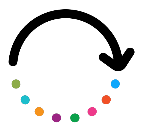 Tecnología asistiva
4.5 OCR y digitalización de documentos
OCR
El software OCR (reconocimiento óptico de caracteres) es un tipo de software que permite a los usuarios convertir imágenes escaneadas o digitales de texto en texto editable. El software OCR se utiliza a menudo para digitalizar documentos en papel o extraer texto de imágenes para su uso en otras aplicaciones.
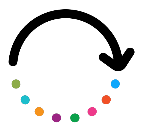 Digitalización de documentos
El software de digitalización de documentos suele incluir funciones de reconocimiento óptico de caracteres, que permiten a los usuarios convertir los documentos escaneados en texto editable. Por ejemplo, un usuario puede utilizar un software de escaneado de documentos para escanear un documento en papel y, a continuación, utilizar la función OCR para convertir la imagen escaneada del texto en formato editable.
Tecnología asistiva
Resumen:
Software / Hardware
Tecnología o dispositivo que se utiliza para ayudar a personas con discapacidad o necesidades especiales.
Software de conversión de texto a voz
Convierte texto escrito en palabras habladas
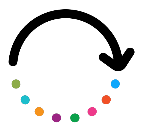 Software de lectura de pantalla
Lee en voz alta el texto y otra información que aparece en la pantalla de un ordenador.
OCR 
Software de reconocimiento óptico de caracteres que convierte texto escaneado o imágenes de texto en texto editable.
Tecnología asistiva
Por favor, responde a las siguientes preguntas:
El software de texto a voz es:
Leer libros para estudiantes
Convertir texto escrito en palabras habladas
Compilar un texto de voz a partir de palabras aleatorias
Se puede usar software de voz a texto para:
Tomar notas
Llamar a un profesor
Hablar con un amigo

El software de lector de pantalla:
Escanea documentos y libros
Lee en voz alta el texto y otra información en la pantalla de un ordenador
Convierte mensajes en pantalla a formato ebook

OCR es un acrónimo para:
Clasificación de la claridad ocular
Respuesta de coordenadas octogonales
Reconocimiento óptico de caracteres
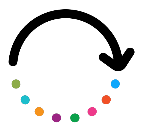 Soluciones al test
Aquí están las respuestas:
El software de texto a voz es:
Leer libros para estudiantes
Convertir texto escrito en palabras habladas
Compilar un texto de voz a partir de palabras aleatorias
Se puede usar software de voz a texto para:
Tomar notas
Llamar a un profesor
Hablar con un amigo

El software de lector de pantalla:
Escanea documentos y libros
Lee en voz alta el texto y otra información en la pantalla de un ordenador
Convierte mensajes en pantalla a formato ebook

OCR es un acrónimo para:
Clasificación de la claridad ocular
Respuesta de coordenadas octogonales
Reconocimiento óptico de caracteres
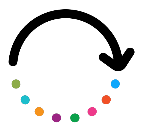 Test final de resumen/1
Consolida tus conocimientos respondiendo a las siguientes preguntas:
¿El servicio de educación especial ayuda con?
Asesoramiento y tutoría
Ayuda financiera
Transporte
El proceso para identificar estudiantes:
Siempre es hecho por un profesor
Varía según el país y el sistema educativo
Es una nueva prueba estandarizada


¿El coaching puede ser proporcionado por un?
Co-estudiante
Amigo
Especialista

¿Una variedad de estrategia de enseñanza puede ser?
Enseñanza en el aula
Conferencias
Tecnologías de asistencia
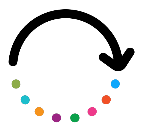 Test final de resumen/2
Consolida tus conocimientos respondiendo a las siguientes preguntas:
El entorno de aprendizaje de apoyo puede ayudar a los estudiantes con necesidades especiales a sentirse:
Responsables y conscientes
Cómodos y seguros
Nerviosos e intranquilos

Se puede crear un entorno de aprendizaje de apoyo mediante:
Expectativas y reglas claras
Menos reglas y uso de palabras
Descansos más cortos

El software de texto a voz es:
Leer libros para estudiantes
Convertir texto escrito en palabras habladas
Compilar un texto de voz a partir de palabras aleatorias

OCR es un acrónimo para:
Clasificación de la claridad ocular
Respuesta de coordenadas octogonales
Reconocimiento óptico de caracteres
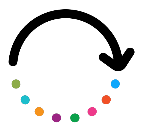 Soluciones al test final de resumen/1
Aquí están las respuestas:
¿El servicio de educación especial ayuda con?
Asesoramiento y tutoría
Ayuda financiera
Transporte
El proceso para identificar estudiantes:
Siempre es hecho por un profesor
Varía según el país y el sistema educativo
Es una nueva prueba estandarizada


¿El coaching puede ser proporcionado por un?
Co-estudiante
Amigo
Especialista

¿Una variedad de estrategia de enseñanza puede ser?
Enseñanza en el aula
Conferencias
Tecnologías de asistencia
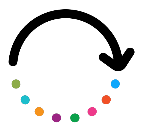 Soluciones al test final de resumen/2
Aquí están las respuestas :
El entorno de aprendizaje de apoyo puede ayudar a los estudiantes con necesidades especiales a sentirse:
Responsables y conscientes
Cómodos y seguros
Nerviosos e intranquilos

Se puede crear un entorno de aprendizaje de apoyo mediante:
Expectativas y reglas claras
Menos reglas y uso de palabras
Descansos más cortos

El software de texto a voz es:
Leer libros para estudiantes
Convertir texto escrito en palabras habladas
Compilar un texto de voz a partir de palabras aleatorias

OCR es un acrónimo para:
Clasificación de la claridad ocular
Respuesta de coordenadas octogonales
Reconocimiento óptico de caracteres
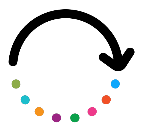 ¡Increíble!
Recuerda (ahora sabes):
Necesidades especiales
Identificar a los estudiantes con discapacidades físicas, mentales o neurológicas.
Roles de coaching y tutor
Conocer los roles de coaching y tutor.
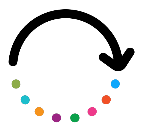 Entorno de aprendizaje de apoyo
Configurar y diseñar un entorno de aprendizaje de apoyo.
Tecnología de asistencia
Saber cómo la tecnología asistiva puede apoyar a los estudiantes con necesidades especiales.
¡Sigue adelante!
project-reset.eu